Etnicità  IDENTITà ETNICAconfini
‘CRISI’ MIGRATORIA?
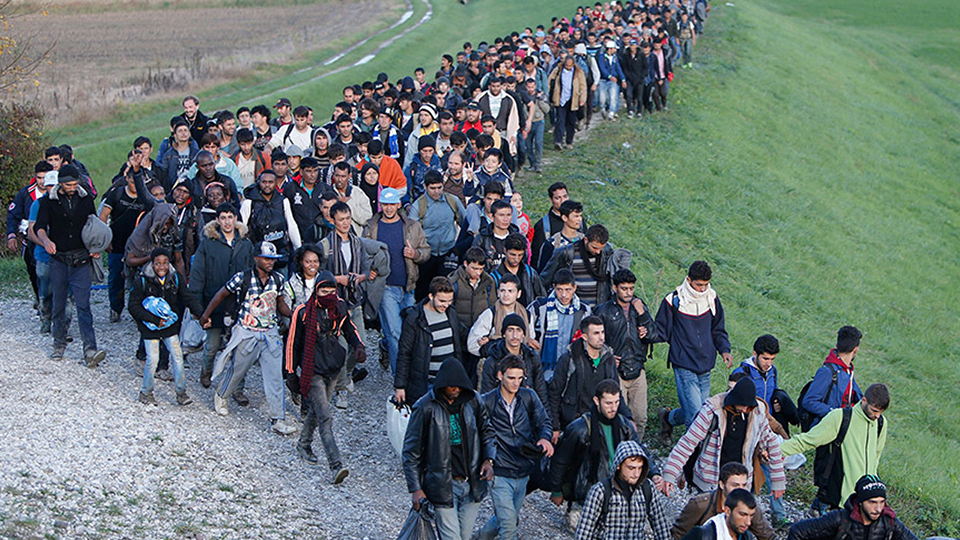 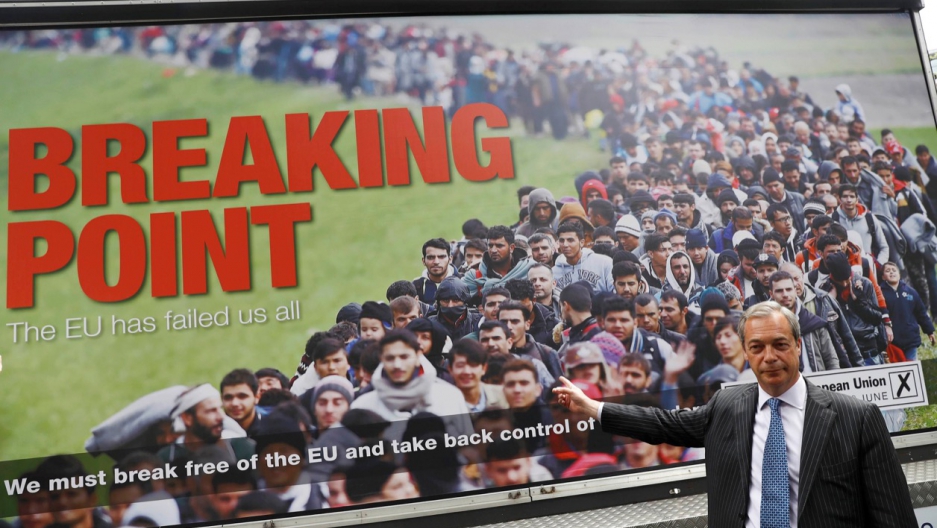 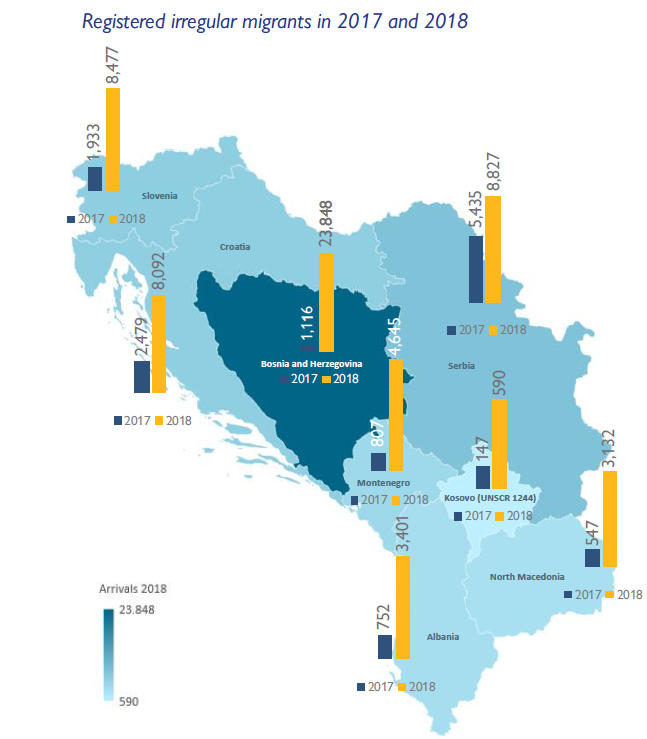 Transiti 
	“irregolari”

Mobilità 	bloccata

Spazi liminali 

Push back

Network
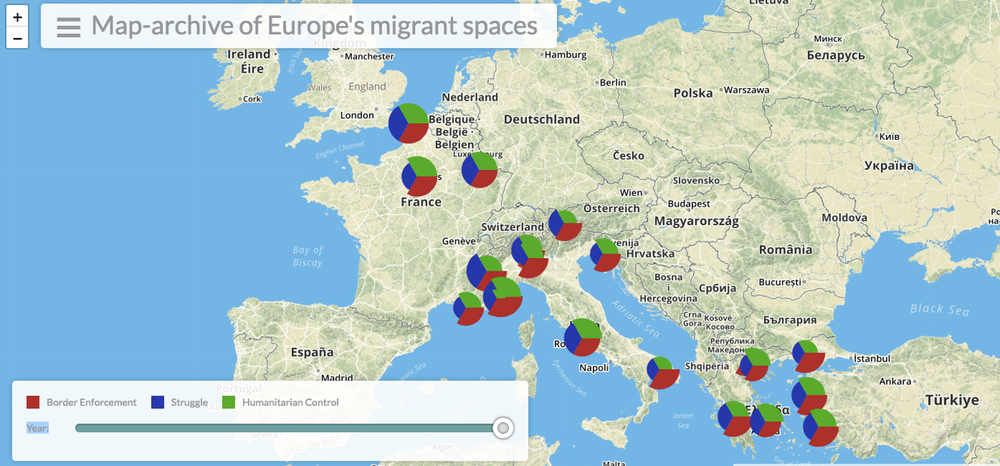 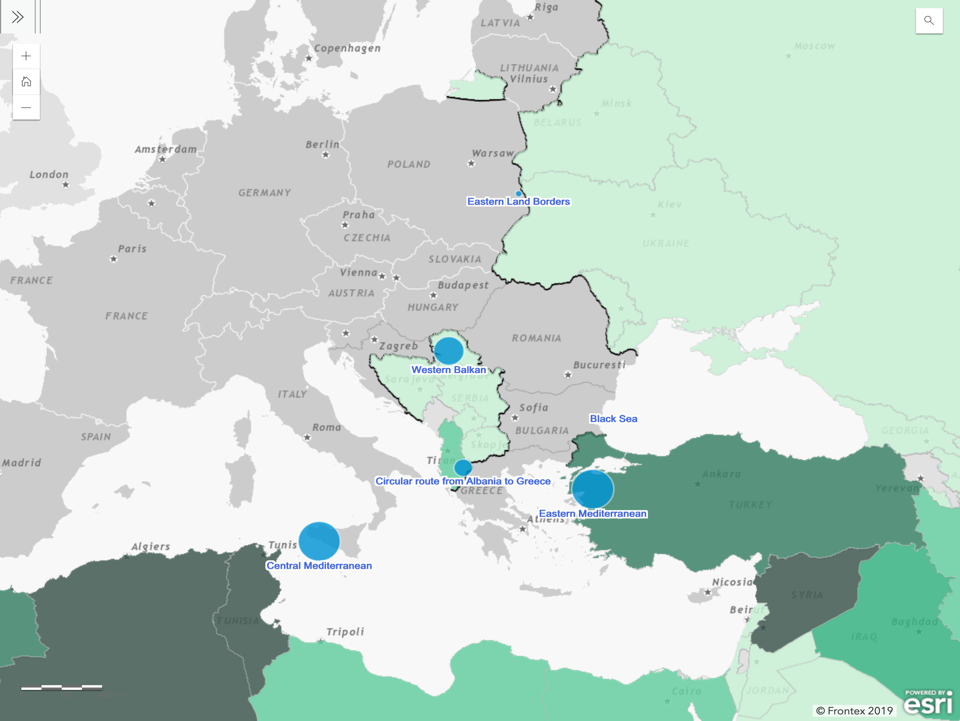 Confini Europa: concreti e simbolici
7
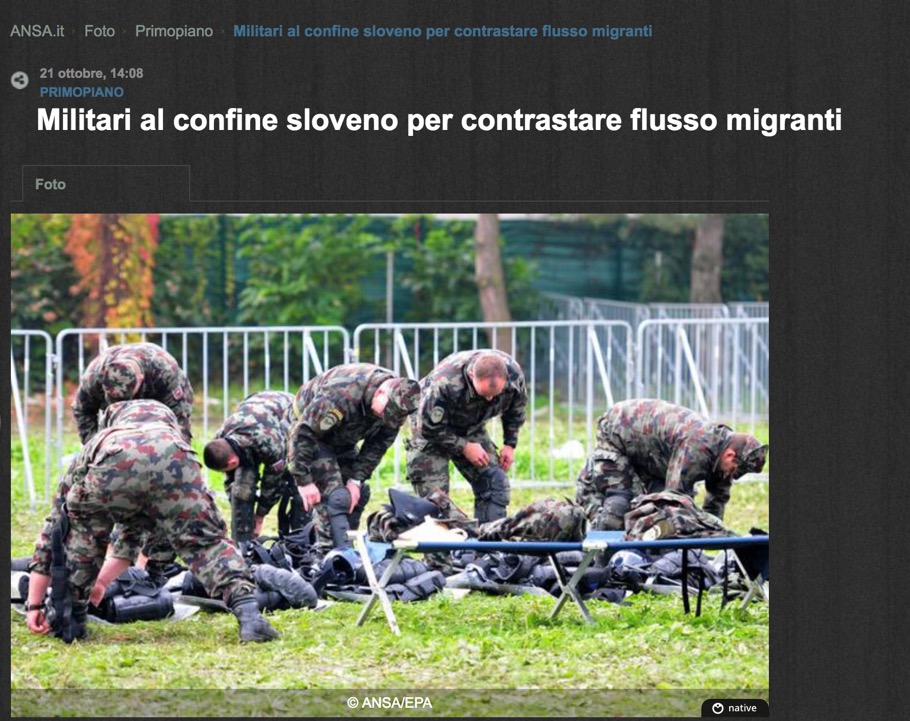 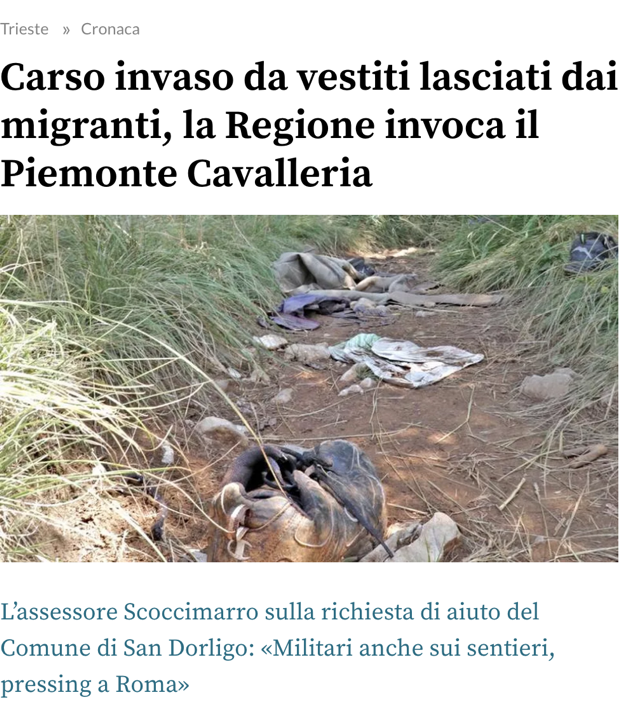 VISIBILITA’ DEI 
CORPI IN TRANSITO

MOBILITA’

ANCORAGGI

PRESIDI UMANITARI
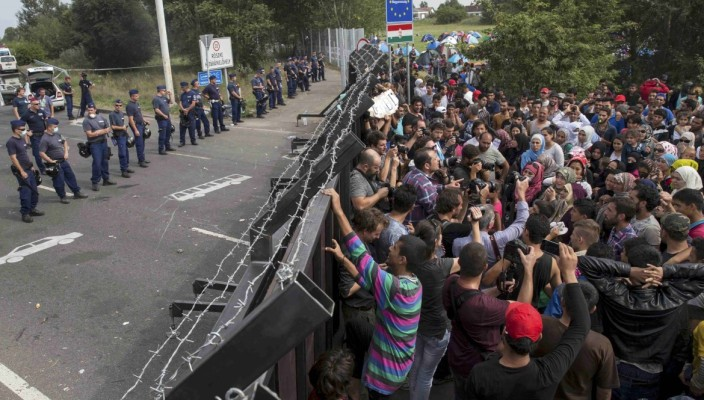 Real-frontiers-for-refugees
Migrazioni di TRANSITO (A. MASSA in Riccio 2014: 35)
«Sotto l’etichetta transit migration c’è il ruolo solto dalle politiche migratorie europee non solo nella GESTIONE ma anche nella PRODUZIONE di tali realtà e del discorso scientifico sviluppato attorno a esse»
Border ≠ boundaries
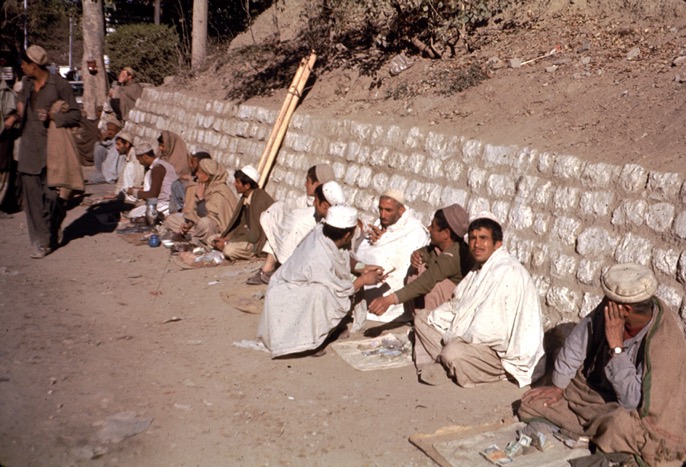 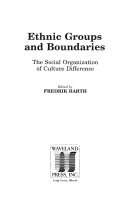 Brambilla in Riccio: 45
«Frontiera come processo socio-spaziale»
Processi 			Liminalità (in_between)
(IM)Mobilità		Reti sociali 
Agency  			Status
prospettiva dinamica e interazionale& confine etnico (F. Barth)
“In between” Bhabha 1994  PostcolonialAnzaldua 1987 Gender
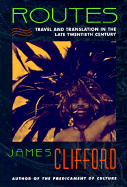 ROOTS
ROUTES
Van Gennep 1909 – LiminalityTurner 1967 – Communitas
Frontiere come 

-mezzo di esclusione e divisione ma anche di contatto e scambio


-luoghi creativi
«I confini etnici rimangono visibili, ma significati e forme culturali li attraversano. […] 
Sembrerebbe di poter dire che, alla fine del ventesimo secolo, e nel corso del ventunesimo, è con la comprensione del flusso dell’ecumene globale che possiamo meglio provare a dare un senso all’homo sapiens»  (Hannerz, La complessità culturale, 1998: 346).
Frontiere e confini
PROCESSI DI B/ORDERING /OTHERING
Le migrazioni mettono in discussione i confini nazionali, ma continuano a esserne regolate
Nazionalismo metodologico
Sistemi di inclusione differenziale (Fassin) e ‘razzializzazione’ degli immigrati 
Ripensare la governance globale (cittadinanza, lavoro, spazio, mobilità ecc.)
Confini europeiCrisi migratoria?
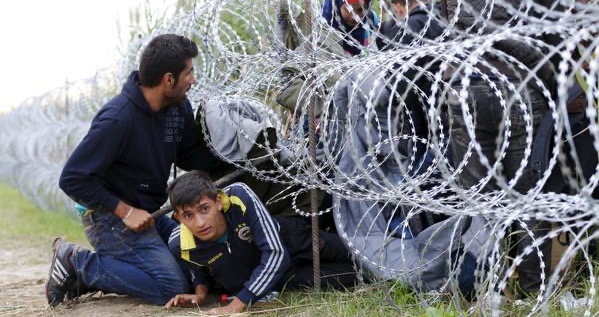 17
Sprovincializzare l’Europa
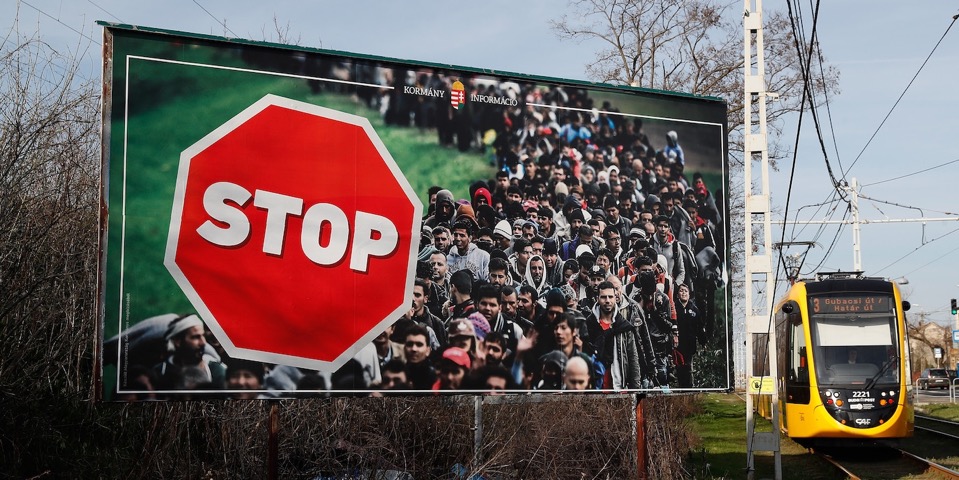 Emergenza straordinaria
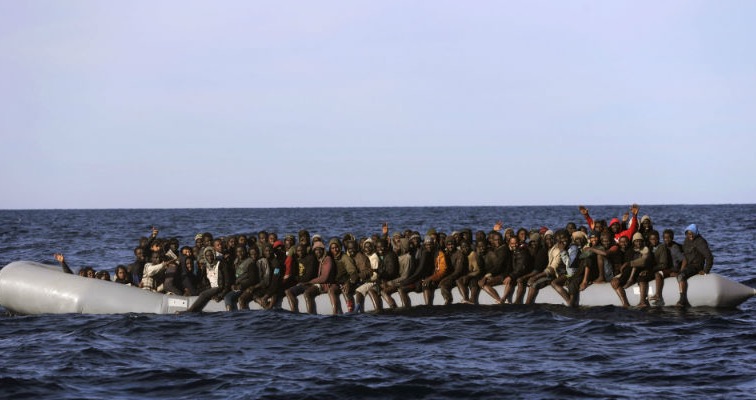 19
Militarizzazione
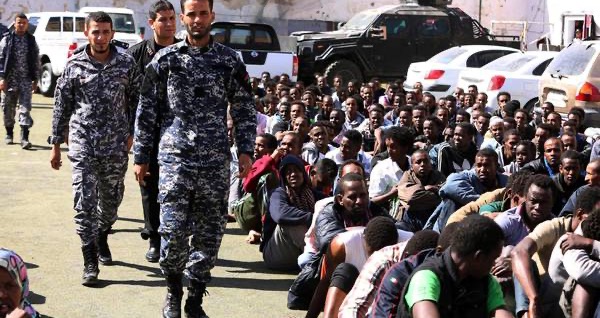 20
Allarme invasione
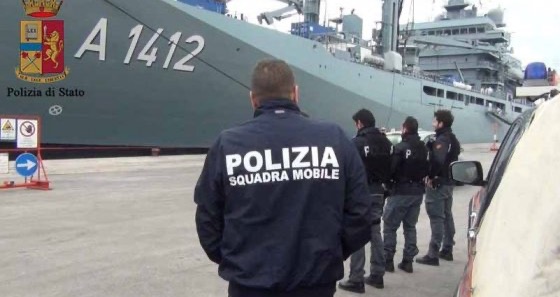 21
Spettacolarizzazione
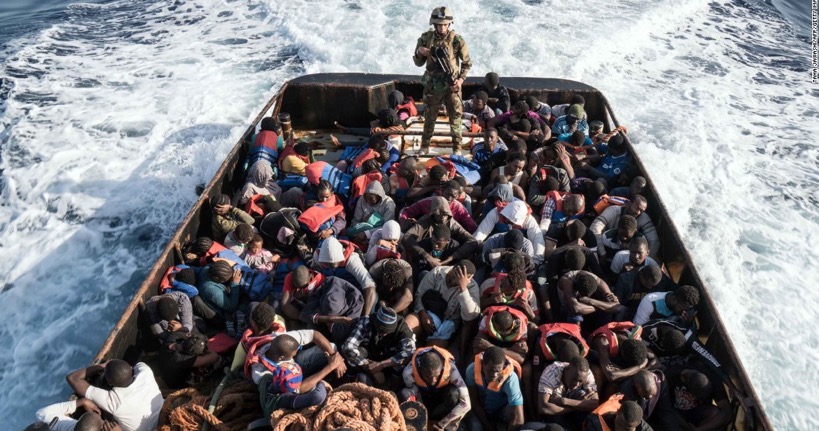 22
Emotività
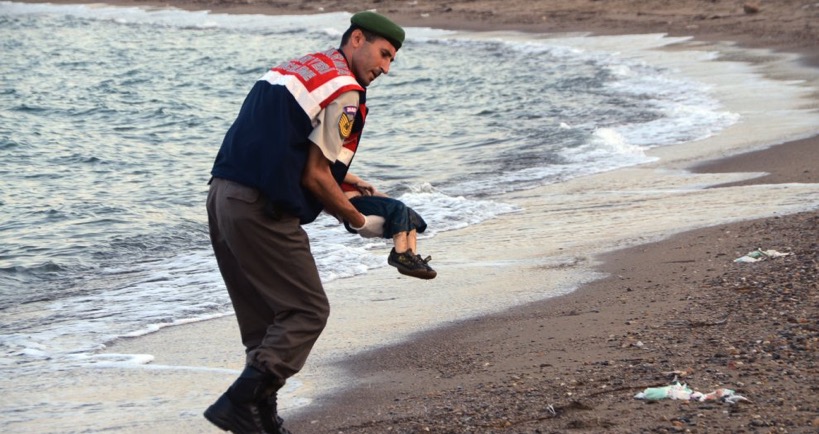 23
Vittimizzazione
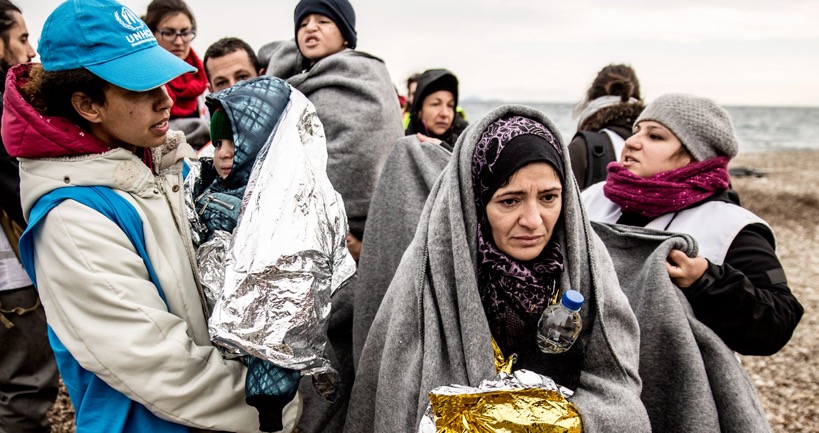 24
Stereotipi
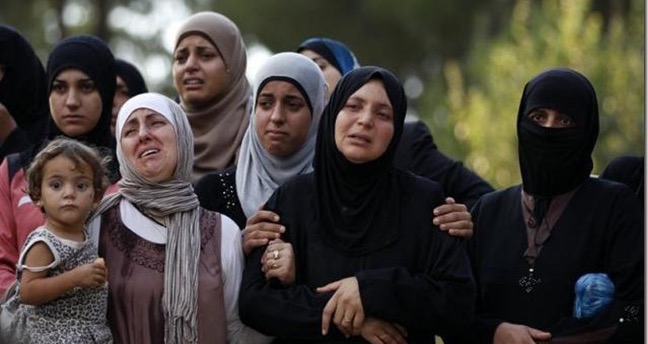 25
Passività
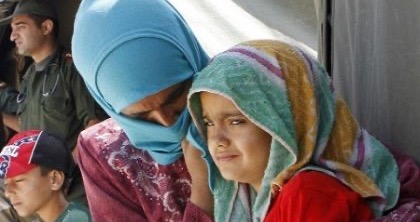 26
CATEGORIZZAZIONI
Crisi ed emergenza umanitaria 
Sospensione dei diritti 
Militarizzazione 
Vittimizzazione

Passività
Peso 
Conflitto fra diverse precarietà
27